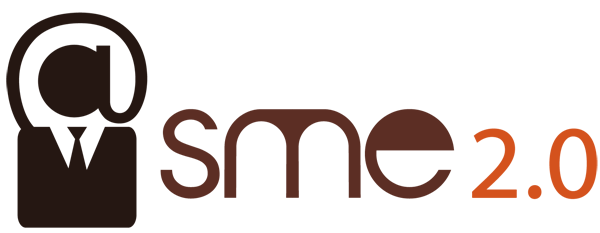 ECTS:
EU 
CREDIT 
TRANSFER 
SYSTEM
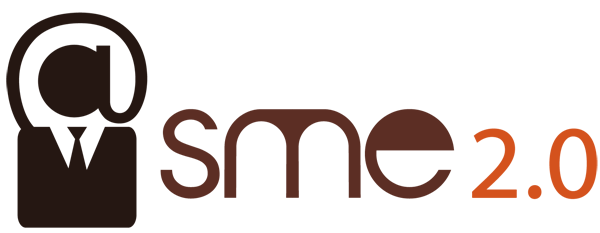 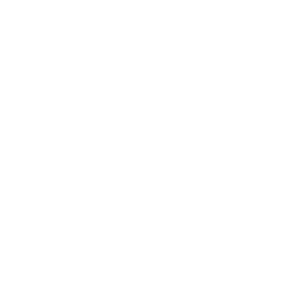 ECTS?
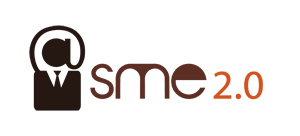 ECTS?
“ECTS is a learner-centred system for credit accumulation and transfer based on the transparency of learning outcomes and learning processes.”
[Speaker Notes: Scenarios that underline need to have system to allow people to transfer credits?

Similar ideas to the concepts that would be given for the need for e-learning standards:
Interoperability
Comparability across institutes
Mobility of workforce
Mobility of EU (mobility projects, erasmus exchanges, etc.)]
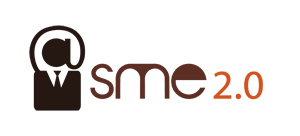 ECTS?
“It aims to facilitate planning, delivery, evaluation, recognition and validation of qualifications and units of learning as well as student mobility.”
[Speaker Notes: Scenarios that underline need to have system to allow people to transfer credits?

Similar ideas to the concepts that would be given for the need for e-learning standards:
Interoperability
Comparability across institutes
Mobility of workforce
Mobility of EU (mobility projects, erasmus exchanges, etc.)]
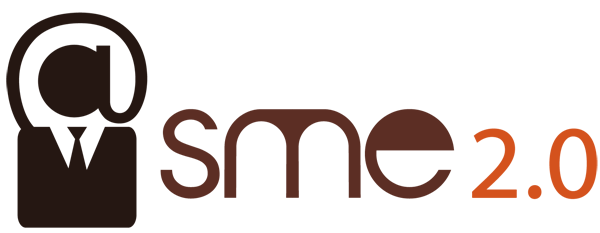 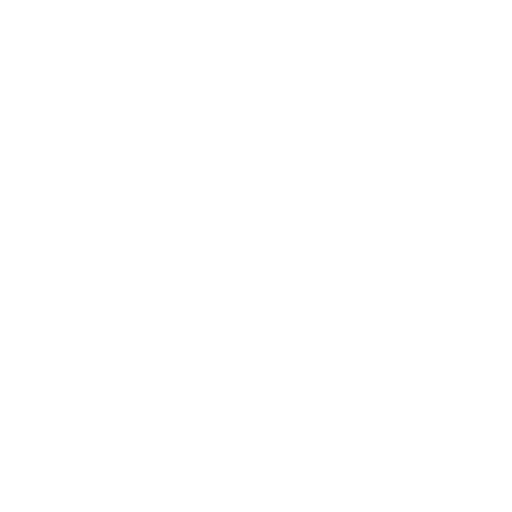 THE NEED
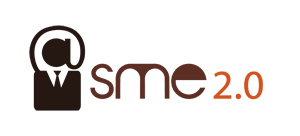 Idea/ NEED FOR credit transfer
Why do we need CTS (Credit Transfer Systems)?
Consider E-Learning Standards…
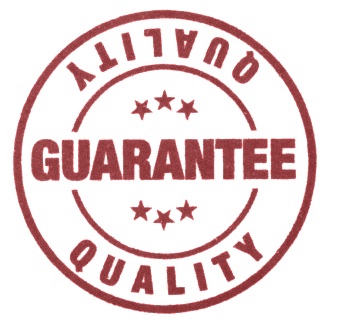 [Speaker Notes: Scenarios that underline need to have system to allow people to transfer credits?

Similar ideas to the concepts that would be given for the need for e-learning standards:
Interoperability
Comparability across institutes
Mobility of workforce
Mobility of EU (mobility projects, erasmus exchanges, etc.)]
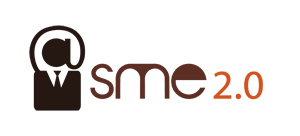 Idea/ NEED FOR credit transfer
The Importance of:
Interoperability
Comparability across institutes
Workforce Mobility
EU Mobility
Quality Assurance
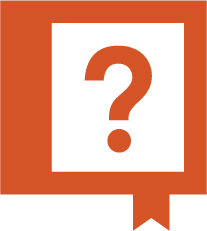 [Speaker Notes: Scenarios that underline need to have system to allow people to transfer credits?

Similar ideas to the concepts that would be given for the need for e-learning standards:
Interoperability
Comparability across institutes
Mobility of workforce
Mobility of EU (mobility projects, erasmus exchanges, etc.)]
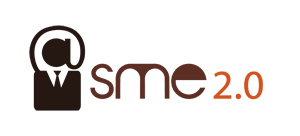 Idea/ NEED FOR credit transfer
The Academic Qualification System
Similarities required across organisations
Especially in terms of:
Programme Aims
Size of credits
Learner efforts
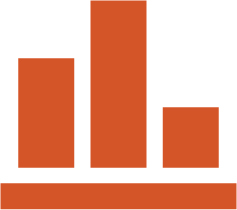 [Speaker Notes: Academic Qualification System:
Needs similar sizes, aims, etc.
Size of credits
Learner efforts

Credits lead to qualifications: Take economical/ mechanical view RE: hours, credits, etc.]
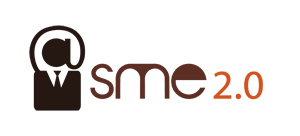 Idea/ NEED FOR credit transfer
“Credits lead to qualification(s)”





Therefore, an “Economical/ Mechanical” view required!
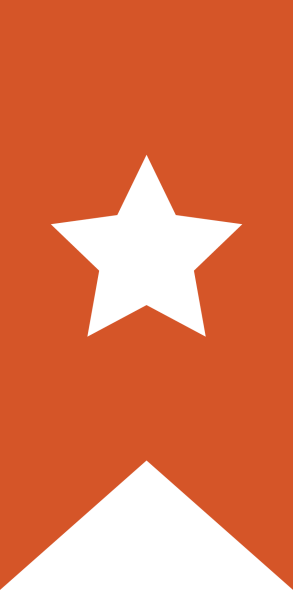 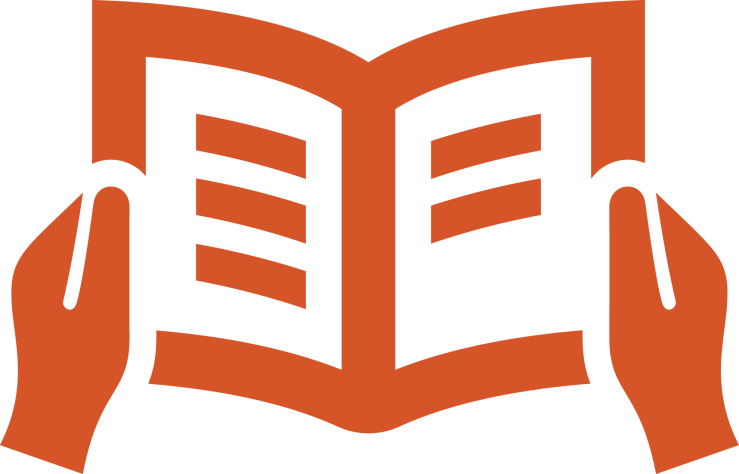 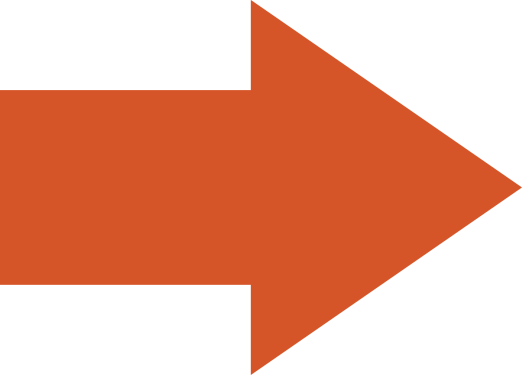 [Speaker Notes: Academic Qualification System:
Needs similar sizes, aims, etc.
Size of credits
Learner efforts

Credits lead to qualifications: Take economical/ mechanical view RE: hours, credits, etc.]
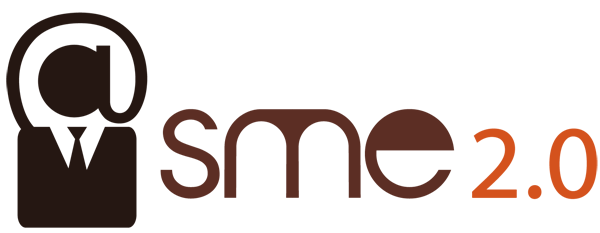 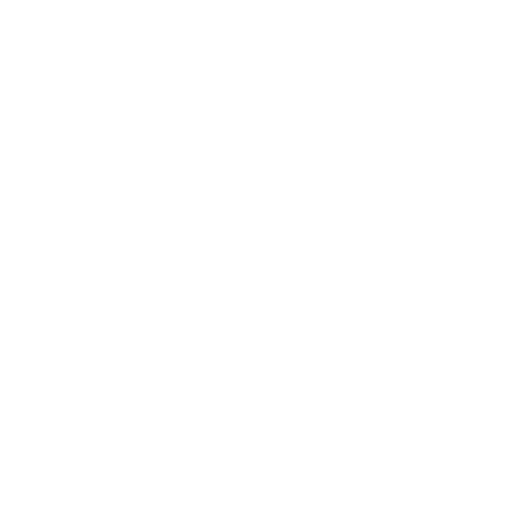 ECTS Details
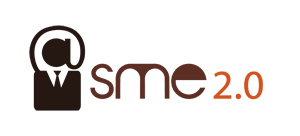 EU Credit Transfer System
Credit Accumulation Systems
Based on credit accumulation and transfer based on learning outcomes and processes & compatible with the EU Qualifications Framework.
Credits are allocated to entire qualifications or study programmes as well as to their educational components
Credits are awarded to individual students (full-time or part-time)
Credits may be accumulated with a view to obtaining qualifications (decided by the institution)
[Speaker Notes: EU Credit Transfer System
Based on credit accumulation and transfer based on learning outcomes and processes & compatible with the EU Qualifications Framework.
Based on the workload students need in order to achieve expected learning outcomes. 
Learning outcomes describe what a learner is expected to know, understand and be able to do at completion of a process of learning. 
Relate to level descriptors in national and EU qualifications frameworks.]
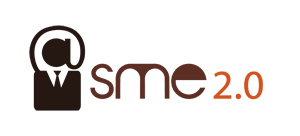 EU Credit Transfer System
EU Credit Transfer System
Credits awarded in one programme may be transferred into another programme, offered by the same or another institution.
Credit transfer and accumulation are facilitated by the use of the ECTS key documents (Course Catalogue, Student Application Form, Learning Agreement and Transcript of Records) as well as the Diploma Supplement.
Can also apply achieved learning outcomes in other learning contexts or timeframes (formal, non-formal or informal)
[Speaker Notes: EU Credit Transfer System
Based on credit accumulation and transfer based on learning outcomes and processes & compatible with the EU Qualifications Framework.
Based on the workload students need in order to achieve expected learning outcomes. 
Learning outcomes describe what a learner is expected to know, understand and be able to do at completion of a process of learning. 
Relate to level descriptors in national and EU qualifications frameworks.]
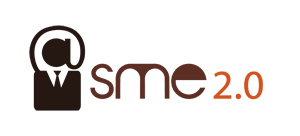 EU Credit Transfer System
ECTS Credits
Based on the workload students need in order to achieve expected learning outcomes. 
Learning outcomes describe what a learner is expected to know, understand and be able to do at completion of a learning process.
Workload indicates the time students typically need to complete all learning activities (lectures, seminars, etc.)
The number of credits ascribed to each component is based on its formal workload
[Speaker Notes: EU Credit Transfer System
Based on credit accumulation and transfer based on learning outcomes and processes & compatible with the EU Qualifications Framework.
Based on the workload students need in order to achieve expected learning outcomes. 
Learning outcomes describe what a learner is expected to know, understand and be able to do at completion of a process of learning. 
Relate to level descriptors in national and EU qualifications frameworks.]
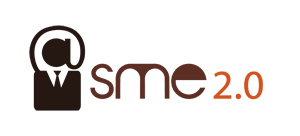 EU Credit Transfer System
Learning Outcomes
Successful assessment of learning outcomes is the pre-condition for the award of credits
Should always be accompanied by clear assessment criteria for the award of credits
Learning outcomes may be either:
Threshold statements (showing the minimum requirements to obtain a pass)
Reference points (showing the expected level of achievement of successful learners).
[Speaker Notes: Successful assessment of learning outcomes is the pre-condition for the award of credits to a learner.
Statements of learning outcomes should always be accompanied by clear and appropriate assessment criteria for the award of credits, which make it possible to ascertain whether the learner has acquired the desired knowledge, understanding and competences
Two approaches exist: learning outcomes may be either threshold statements (showing the minimum requirements to obtain a pass), or written as reference points describing the typical (showing the expected level of achievement of successful learners).]
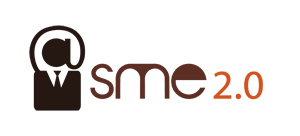 EU Credit Transfer System
Credits
60 ECTS credits are attached to the workload of a full-time year of formal academic year learning
In most cases, student workload ranges from 1500 -1800 hrs for an academic year, whereby one credit corresponds to 25 to 30 hours of work.
30 ECTS credits => Semester 
20 ECTS credits => Trimester
Each composed of educational components: self-contained, formally structured learning experience (course unit, module, seminar or work placement).
[Speaker Notes: Credits
60 ECTS credits are attached to the workload of a full-time year of formal academic year learning
In most cases, student workload ranges from 1500 -1800 hrs for an academic year, whereby one credit corresponds to 25 to 30 hours of work.
30 ECTS credits => Semester 
20 ECTS credits => Trimester
Each composed of educational components: self-contained, formally structured learning experience (course unit, module, seminar or work placement).]
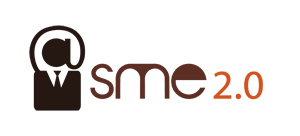 EU Credit Transfer System
Educational Components
Each component should have a set of learning outcomes, appropriate assessment criteria, defined workload and specified number of ECTS credits.
Credit allocation is part of curriculum design based on NQF, level & qualifications descriptors.
Generally, the responsibility of higher education institutions and academic staff
In some cases may be decided by external bodies.
[Speaker Notes: Educational Components
Each component should have a set of learning outcomes, appropriate assessment criteria, defined workload and specified number of ECTS credits.
Credit allocation is part of curriculum design based on NQF, level & qualifications descriptors.
Generally, the responsibility of higher education institutions and academic staff
In some cases may be decided by external bodies.]
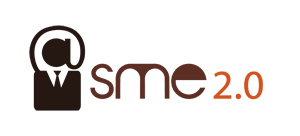 EU Credit Transfer System
Workloads
Desired learning outcomes decided by Institutions
Estimated workload may vary in different countries, institutions, etc, but typically the sum of:
Contact hours for the educational component (contact hours per week x number of weeks)
Time spent in individual or group work required to complete the component (i.e. preparation beforehand, etc.)
Time required to prepare for and undergo the assessment procedure
[Speaker Notes: Workloads
Institutions must consider the total time needed by students in order to achieve the desired learning outcomes.
The learning activities may vary in different countries, institutions and subject areas, but typically the estimated workload will result from the sum of:
The contact hours for the educational component (number of contact hours per week x number of weeks)
The time spent in individual or group work required to complete the educational component successfully (i.e. preparation beforehand, finalising of notes after attendance, required revision, etc.)
The time required to prepare for and undergo the assessment procedure

Other factors: the entry level of students for whom the programme (or its components) is designed; the approach to teaching and learning and the learning environment (e.g. seminars with small groups of students, or lectures with very large numbers of stu- dents) and type of facilities available (e.g. language laboratory, multi-media room).]
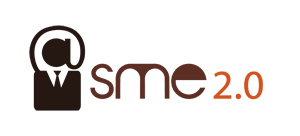 HIGH-LEVEL VIEW
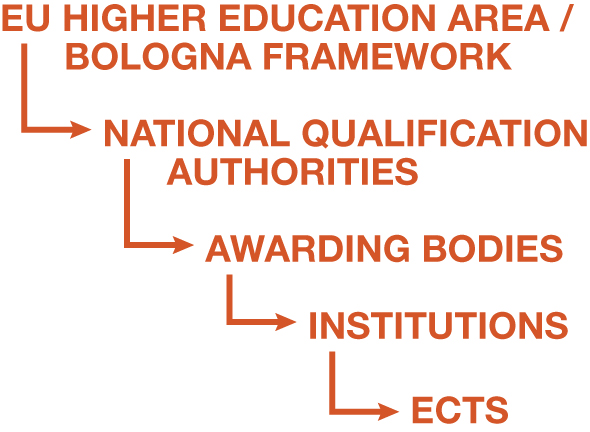 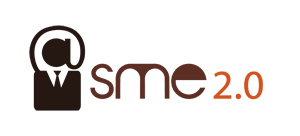 EHEA Vs EQF
Two frameworks – created independently on each other
Overarching framework for Qualifications in EHEA (QF- EHEA)
Adopted in 2005 in Bergen – ministers responsible for HE
Based on Dublin descriptors
3 cycles - only HEIs; within the 1st cycle the possibility of a
short cycle
[Speaker Notes: After initial details, bologna agreement built on
Provided common set of descriptors of what education will look like at different levels
Lots of work done trying to explain what a PhD, BA hons, etc. “would look like”
E.g.: Skills, knowledge, competence for awards
Makes sense when linked to working context
In each country, National Qualification Authorities took interpretations of these broader frameworks]
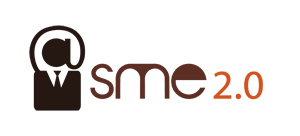 EHEA Vs EQF
European Qualification Framework for Lifelong Learning (EQF-LLL) – European Union/European Commission
Recommendation of the European Council and European
Parliament from 23 April 2008
8 levels – the whole education system (last three levels
correspond with the three cycles)
Developed within VET
[Speaker Notes: After initial details, bologna agreement built on
Provided common set of descriptors of what education will look like at different levels
Lots of work done trying to explain what a PhD, BA hons, etc. “would look like”
E.g.: Skills, knowledge, competence for awards
Makes sense when linked to working context
In each country, National Qualification Authorities took interpretations of these broader frameworks]
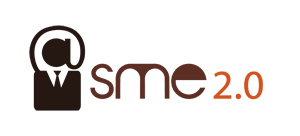 EHEA Vs EQF
“The EQF initiative is closely related to the qualifications framework for the European Higher Education Area: 
the two frameworks are compatible and their implementation is coordinated”
[Speaker Notes: After initial details, bologna agreement built on
Provided common set of descriptors of what education will look like at different levels
Lots of work done trying to explain what a PhD, BA hons, etc. “would look like”
E.g.: Skills, knowledge, competence for awards
Makes sense when linked to working context
In each country, National Qualification Authorities took interpretations of these broader frameworks]
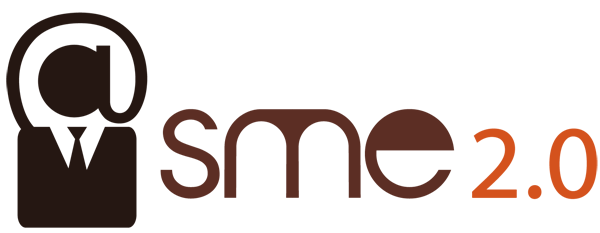 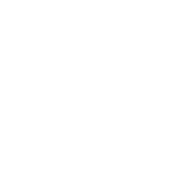 An Example
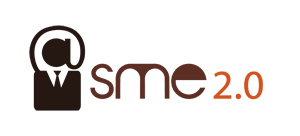 Accrediting in cit
Multi-stage process
Would involve approval from a board of studies from a particular faculty for the right to investigate a programme
This is followed by a feasibility study – involving prospective employers, students, cost study
This goes before heads of depts, etc. & the programme structure & modules are examined
This is followed by a validation panel w representation from HE & industry.
[Speaker Notes: Multi-stage process
Would involve approval from a board of studies from a particular faculty for the right to investigate a programme
This is followed by a feasibility study – involving prospective employers, students, cost study
This goes before heads of depts, etc. & the programme structure & modules are examined
This is followed by a validation panel w representation from HE & industry. 
End up with programme which operates within ECTS framework]
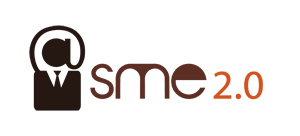 Accrediting in cit
Calculating for a module
5 credit modules (Key point RE: ECTS credits)
So needs 6 modules per semester (over 13 weeks) for 30 credits.
So identify hours per week per module 
Total learner workload, total weekly contact hours, etc.
Multiply hours by 13 to get workload for 30 credit 
Modules must be context free!!!
[Speaker Notes: Multi-stage process
Would involve approval from a board of studies from a particular faculty for the right to investigate a programme
This is followed by a feasibility study – involving prospective employers, students, cost study
This goes before heads of depts, etc. & the programme structure & modules are examined
This is followed by a validation panel w representation from HE & industry. 
End up with programme which operates within ECTS framework]
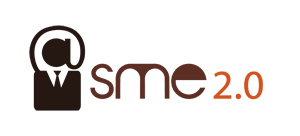 Module example (In CIT)
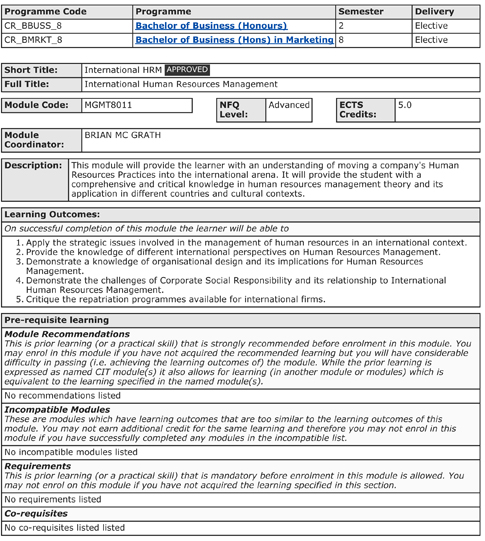 [Speaker Notes: Workloads
Institutions must consider the total time needed by students in order to achieve the desired learning outcomes.
The learning activities may vary in different countries, institutions and subject areas, but typically the estimated workload will result from the sum of:
The contact hours for the educational component (number of contact hours per week x number of weeks)
The time spent in individual or group work required to complete the educational component successfully (i.e. preparation beforehand, finalising of notes after attendance, required revision, etc.)
The time required to prepare for and undergo the assessment procedure

Other factors: the entry level of students for whom the programme (or its components) is designed; the approach to teaching and learning and the learning environment (e.g. seminars with small groups of students, or lectures with very large numbers of stu- dents) and type of facilities available (e.g. language laboratory, multi-media room).]
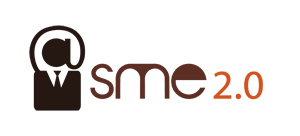 Module example (In CIT)
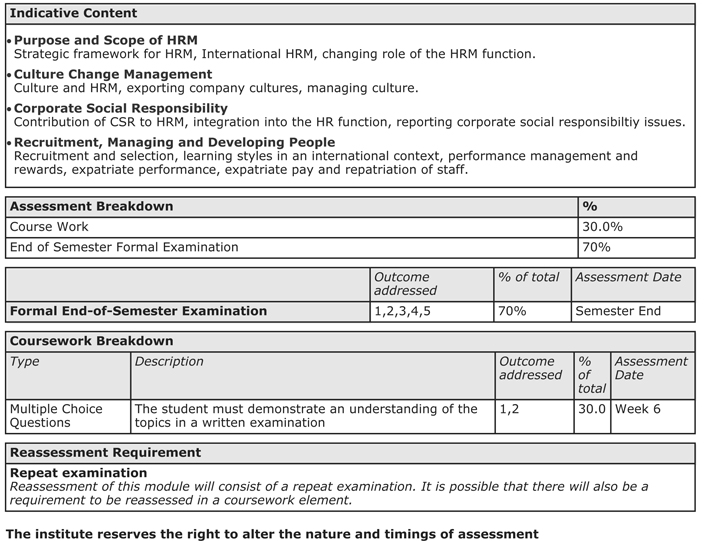 [Speaker Notes: Workloads
Institutions must consider the total time needed by students in order to achieve the desired learning outcomes.
The learning activities may vary in different countries, institutions and subject areas, but typically the estimated workload will result from the sum of:
The contact hours for the educational component (number of contact hours per week x number of weeks)
The time spent in individual or group work required to complete the educational component successfully (i.e. preparation beforehand, finalising of notes after attendance, required revision, etc.)
The time required to prepare for and undergo the assessment procedure

Other factors: the entry level of students for whom the programme (or its components) is designed; the approach to teaching and learning and the learning environment (e.g. seminars with small groups of students, or lectures with very large numbers of stu- dents) and type of facilities available (e.g. language laboratory, multi-media room).]
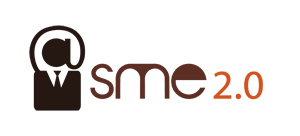 Module example (In CIT)
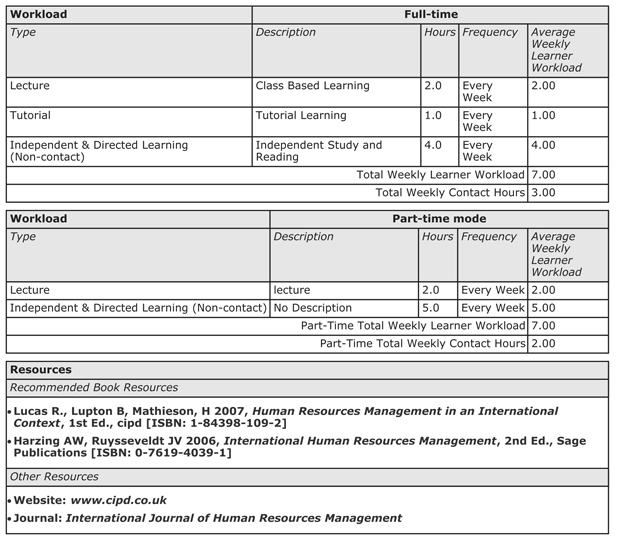 [Speaker Notes: Workloads
Institutions must consider the total time needed by students in order to achieve the desired learning outcomes.
The learning activities may vary in different countries, institutions and subject areas, but typically the estimated workload will result from the sum of:
The contact hours for the educational component (number of contact hours per week x number of weeks)
The time spent in individual or group work required to complete the educational component successfully (i.e. preparation beforehand, finalising of notes after attendance, required revision, etc.)
The time required to prepare for and undergo the assessment procedure

Other factors: the entry level of students for whom the programme (or its components) is designed; the approach to teaching and learning and the learning environment (e.g. seminars with small groups of students, or lectures with very large numbers of stu- dents) and type of facilities available (e.g. language laboratory, multi-media room).]
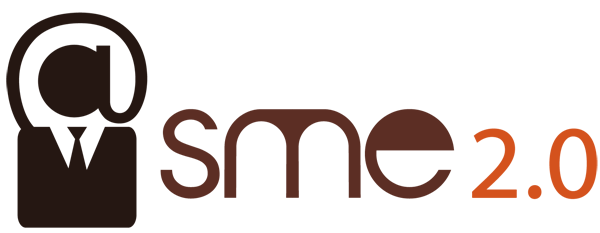 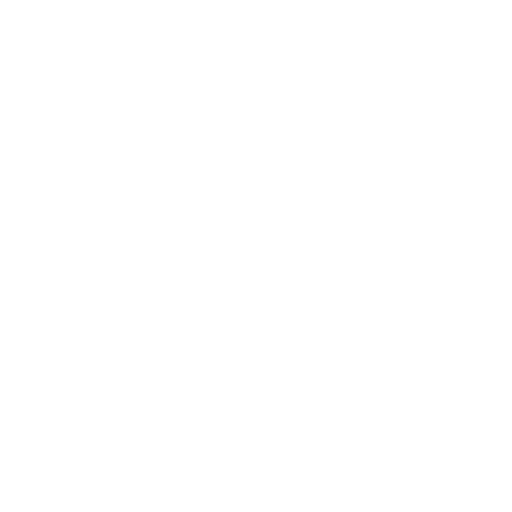 THE IMPORTANCE FOR THE FUTURE
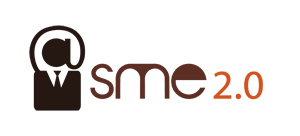 QUALITY ASSURANCE
“Built-in” to ECTS Structure:
Recognized Monitoring, review and validation procedures
Ensures appropriate staff are designated as responsible for credit transfer and recognition matters
Provides detailed transcripts are provided recording the credits and grades awarded
Ensures objective procedures exist for interpreting the grades awarded
[Speaker Notes: Scenarios that underline need to have system to allow people to transfer credits?

Similar ideas to the concepts that would be given for the need for e-learning standards:
Interoperability
Comparability across institutes
Mobility of workforce
Mobility of EU (mobility projects, erasmus exchanges, etc.)]
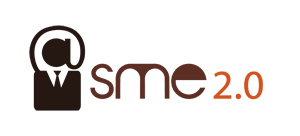 MOBILITY
There is a growing move towards Mobility in Europe:
“The need for mobility in emerging countries is now higher and more than compensates the decrease in big region like Europe” - OICA chief Patrick Blain, Sept 2013
EU HE officials have set a target of 20% student mobility for 2020
ECTS:
Ensures validity of delivery, evaluation, recognition and validation of qualifications and units of learning across areas
Bologna Process aimed at the “establishment of a system of credits as a proper means of promoting the most widespread student mobility.”
Basically, The ECTS system is really convenient for studying in a foreign country and transferring to other universities.
[Speaker Notes: Scenarios that underline need to have system to allow people to transfer credits?

Similar ideas to the concepts that would be given for the need for e-learning standards:
Interoperability
Comparability across institutes
Mobility of workforce
Mobility of EU (mobility projects, erasmus exchanges, etc.)]
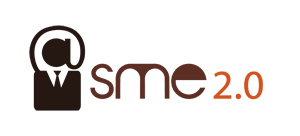 CONTINUED EVOLUTION OF E-LEARNING
Rising costs in 3rd-level institutions
“Aggressive cuts to social security, health and education…are trapping millions of Europeans” - Natalia Alonso, Head of Oxfam’s EU Office
The spread of ECTS to e-learning represents a means of students to access education, gain accreditation without the costs of travel, large fees, etc.
However, this is at a slower process than traditional education – e.g.: a semester of once a week seminars might be worth 6 ECTS credits an e-learning course worth only 1,5 points.
[Speaker Notes: Scenarios that underline need to have system to allow people to transfer credits?

Similar ideas to the concepts that would be given for the need for e-learning standards:
Interoperability
Comparability across institutes
Mobility of workforce
Mobility of EU (mobility projects, erasmus exchanges, etc.)]
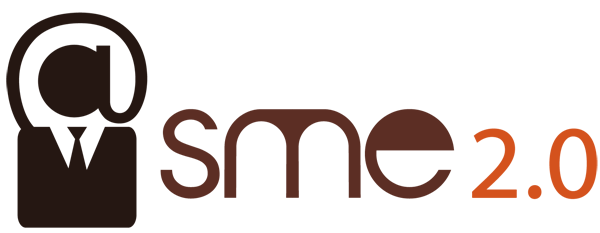 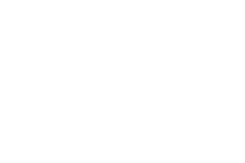 Further Reading
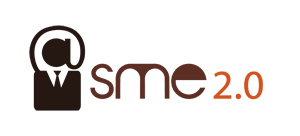 SUMMARY
National qualification and credit systems:
National Qualifications Authority of Ireland – National Framework of Qualifications: http://www.nfq.ie/nfq/en/index.html 
The Scottish Credit and Qualifications Framework : http://www.scqf.org.uk 
European Credit Transfer and Accumulation System – Information Guide: http://ec.europa.eu/education/lifelong-learning-policy/ects_en.htm 
Ireland NFQ Provider Guide: http://www.nfq.ie/nfq/en/documents/userguide_marketing_final.pdf 

CIT Modules:
CIT Modules: http://modules.cit.ie 

Bologna Process:
HRK (2007) Bologna Reader II, Neue Texte und Hilfestellungen zur Umsetzung der Ziele de Bologna-Prozesses an deutschen Hochschulen, Bonn: http://www.hrk.de/bologna/de/Bologna_Reader_gesamt.pdf 
Hildbrand, Tremp, Jäger Tückmantel (2008) The Curricula Reform at Swiss Institutes of Higher Education: An Analysis of the Current State and Perspectives in the Bologna Reform: www.crus.ch/dms.php?id=5499 
EU Higher Education Area Framework: http://www.ond.vlaanderen.be/hogeronderwijs/bologna/documents/050218_QF_EHEA.pdf
[Speaker Notes: Workloads
Institutions must consider the total time needed by students in order to achieve the desired learning outcomes.
The learning activities may vary in different countries, institutions and subject areas, but typically the estimated workload will result from the sum of:
The contact hours for the educational component (number of contact hours per week x number of weeks)
The time spent in individual or group work required to complete the educational component successfully (i.e. preparation beforehand, finalising of notes after attendance, required revision, etc.)
The time required to prepare for and undergo the assessment procedure

Other factors: the entry level of students for whom the programme (or its components) is designed; the approach to teaching and learning and the learning environment (e.g. seminars with small groups of students, or lectures with very large numbers of stu- dents) and type of facilities available (e.g. language laboratory, multi-media room).]
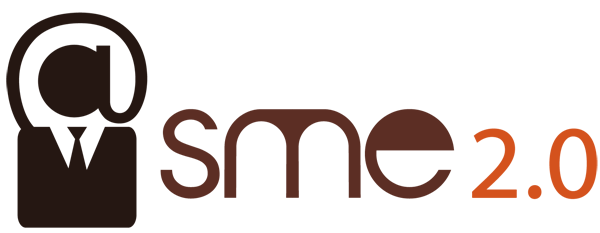 THANK YOU